Mokka roomijs
Mokka roomijs | Café mocca siroop |
 mokkaboontjes | slagroom
8.9
Coupe softijs karamel
Softijs | karamel | karamelschaafsel | 
karamelsaus | slagroom
8.4
Aardbeien pannacotta
  Pannacotta | verse aardbeien |
aardbeien compote | kletskop | slagroom
9.3
Kinderijs
Vanilleijs | aardbeiensaus | slagroom | leuke verrassing
7
Creme brulee
Creme brulee | brownie | slagroom
8.9
Softijs amarena kersen
Softijs | kersen-compote | chocolade spekkoek| slagroom8.6
Maple Walnoot
 Walnoten roomijs | ahorn siroop | gekarameliseerde
walnoten | slagroom
  9.2
Chocolate Dream
Chocolade roomijs | brownie | chocolade spekkoek |
  macaron | chocoladesaus | slagroom
10
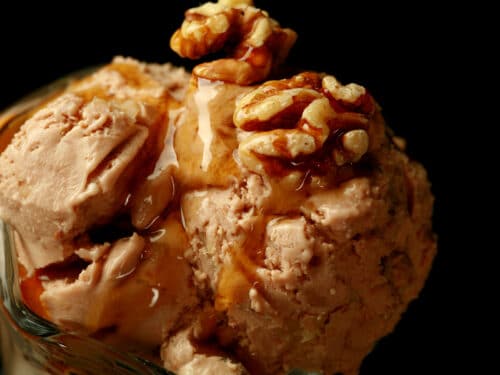 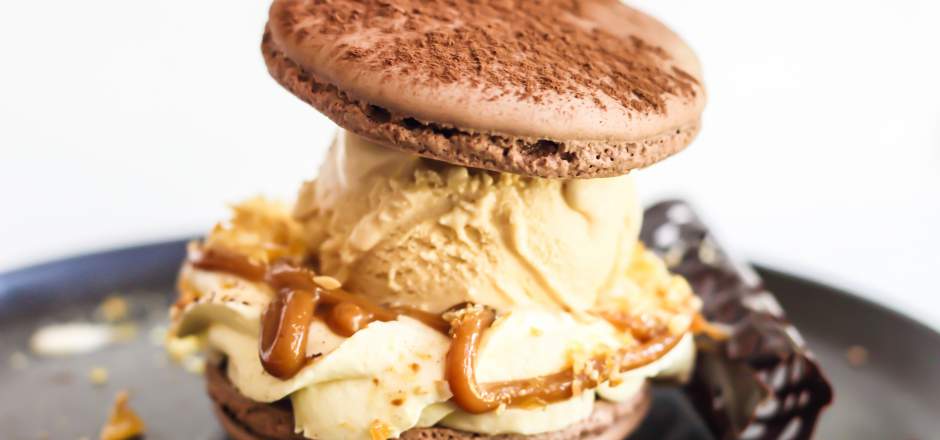 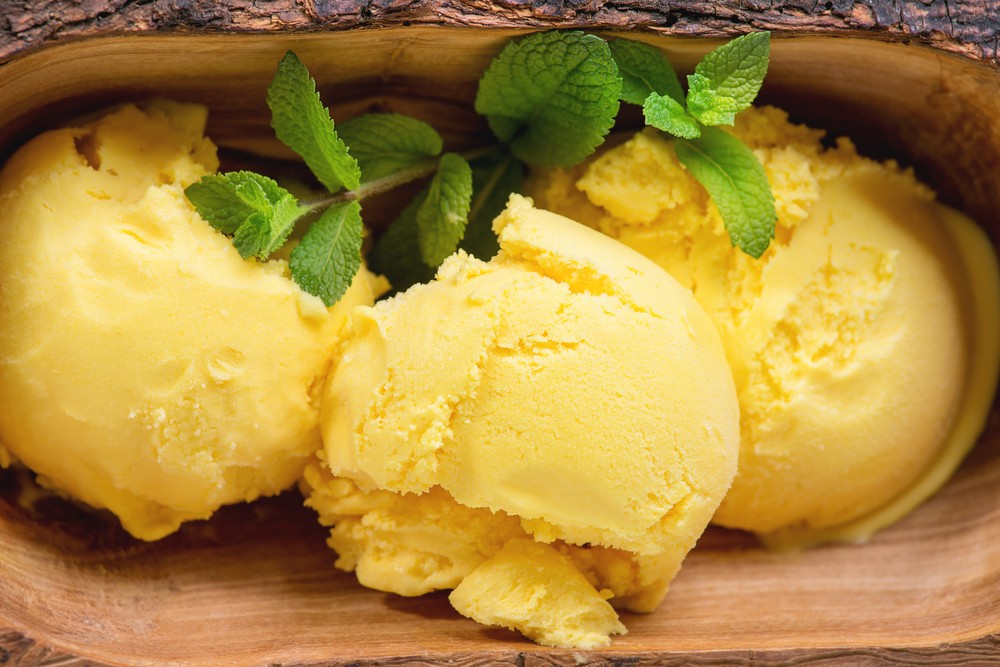 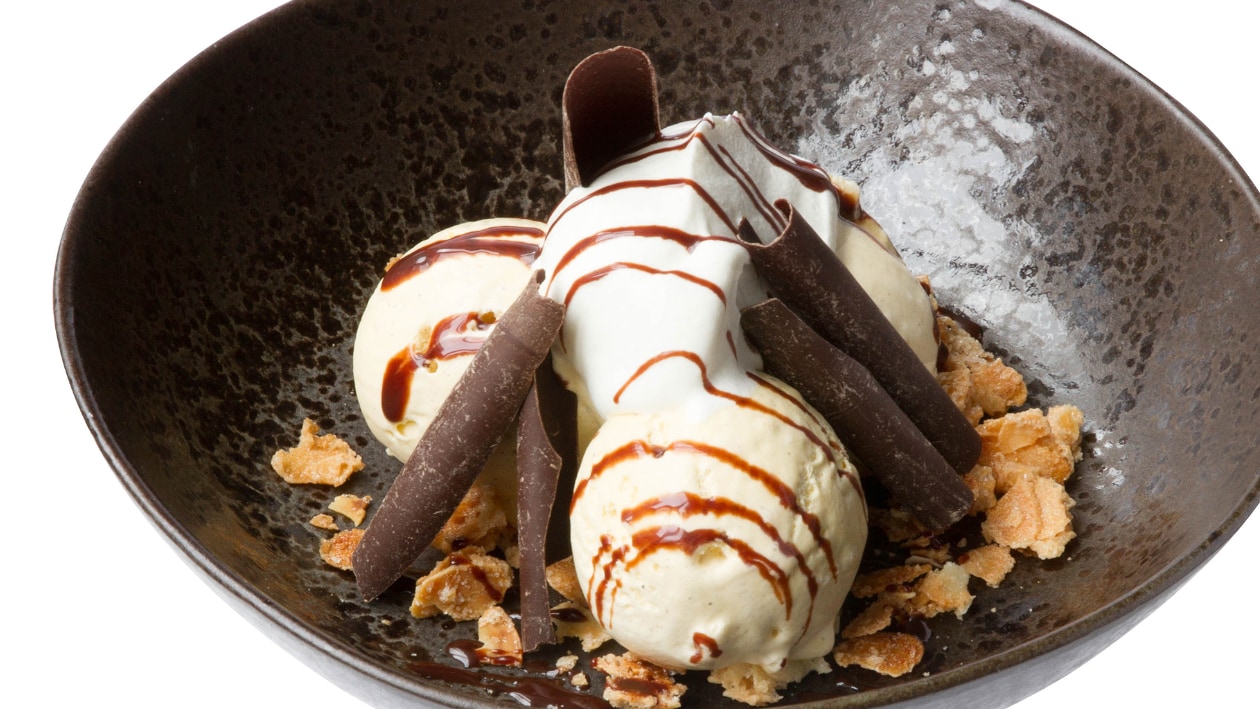 DessertsPure verleiding
Sinaasappel sorbetijs
Sinaasappel sorbetijs | sinaasappelsaus | 
 stukjes mandarijn| slagroom
8.9
Mango-passievruchten sorbetijs
Fris sorbetijs van mango en passiefruit |
 compote van tropische fruit | 
kletskop | slagroom
9.2

Koffie compleet
Koffie | diverse lekkernijen | slagroom
11.5
Dame Blanche
Roomijs | chocoladesaus | chocolade schaafsel |
brownie | slagroom
9